Technical TrackPlanning
Planning in PPS
Alejandro Leguizamo
SQL Server MVP, Mentor 
Solid Quality Mentor

aleguizamo@solidq.com
PLEASE READ (hidden slide)
This template uses Microsoft’s corporate font, Segoe
Segoe is not a standard font included with Windows, so if you have not already done so, you need to install it on your computer 
How to install Segoe: Get the font at: \\Showsrus\images\Corporate_Fonts\PC\Segoeor https://mediabank.partners.extranet.microsoft.com
Copy all the .ttf files into your c:\windows\fonts folder 
Questions: email slides@microsoft.com
ADVERTENCIA
A nosotros, hijos del bit y el byte, nos ha tocado aprender un idioma nuevo
El idioma de negocio
Administración del Rendimiento
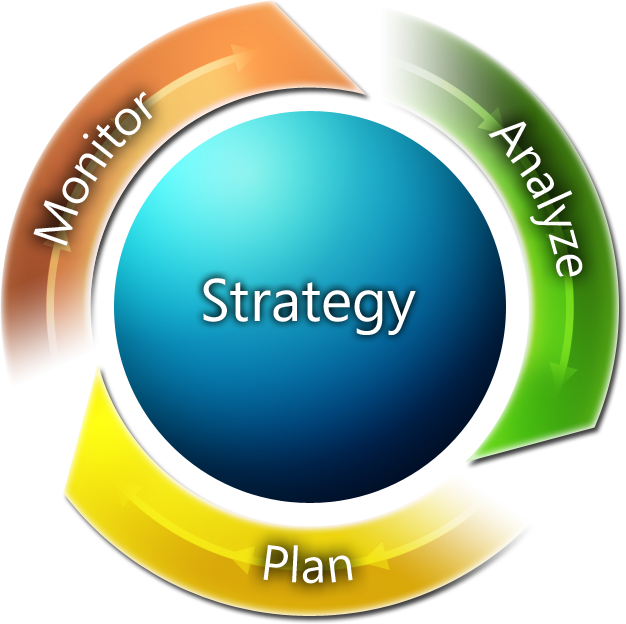 ¿Qué sucedió?
¿Qué está sucediendo?
¿Por qué sucedió?
Mejora continua del negocio, no solo un ejercicio anual
¿Qué sucederá?¿Qué deseo que suceda?
Administración del Rendimiento
¿Qué está sucediendo?
Scorecards and Dashboards
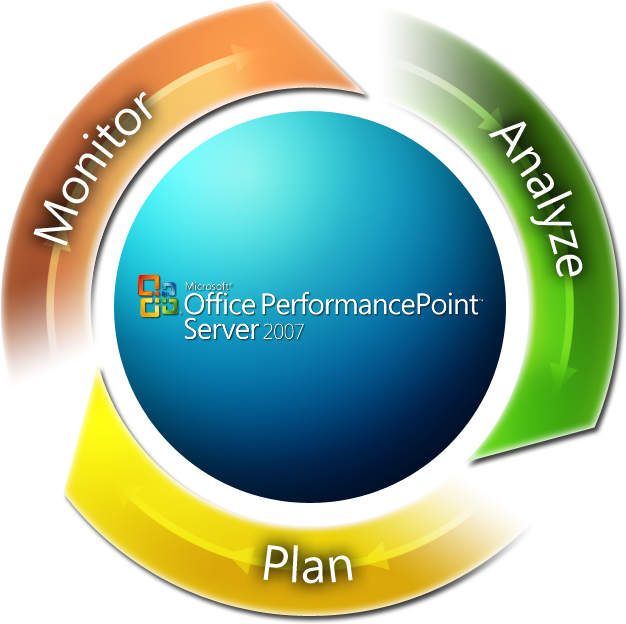 ¿Qué sucedió?
Reportes
¿Por qué sucedió?
Análisis
Common Models, Scenarios, …



Business Rules & KPIs
¿Qué sucederá?Proyecciones
¿Qué deseo que suceda?
Planificación, Presupuestación, Consolidación
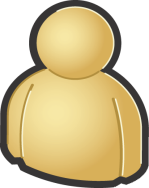 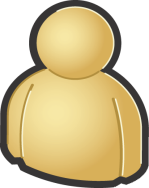 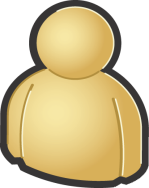 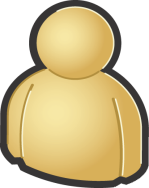 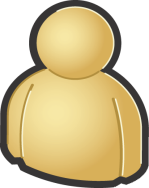 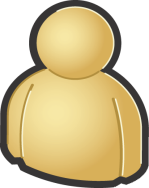 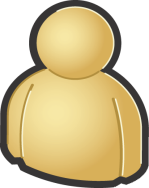 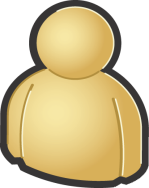 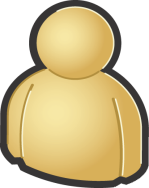 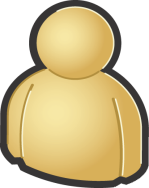 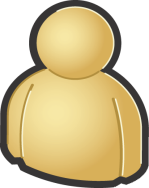 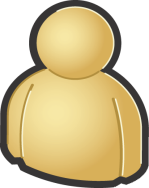 Administración del Rendimiento : Hoy
Los usuarios intentan integrar AR en su entorno (Office)
Muchos systemas admin. desarrollados offline
Desconectado desde el origen y sistemas ‘formales’
Poca o no integración
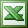 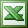 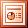 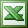 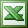 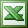 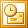 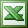 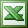 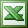 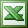 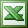 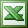 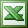 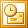 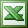 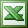 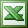 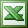 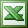 CRM
Sales Analytics
Dashboard
Management Reporting
Planning
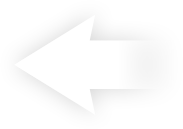 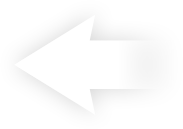 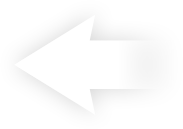 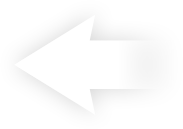 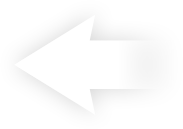 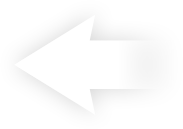 Data Warehouse
Data Mart
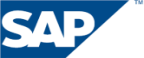 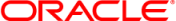 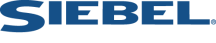 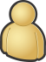 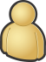 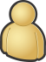 Business Rules
Models
Dimensions
Account
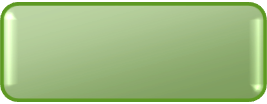 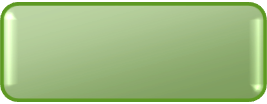 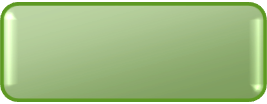 Consolidation
Exp Assumptions
Annual Budget
Entity
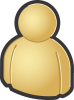 Analyst 1
Scenario
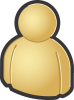 Time
Analyst 2
Product
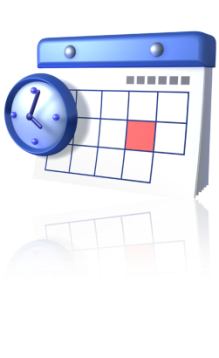 Approver
HR
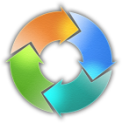 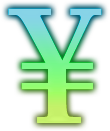 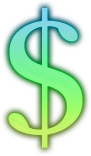 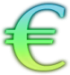 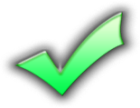 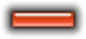 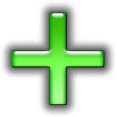 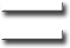 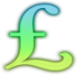 PerformancePoint ServerComponentes
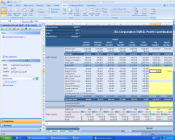 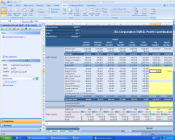 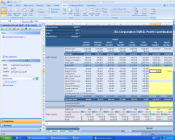 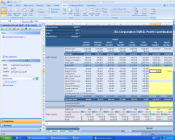 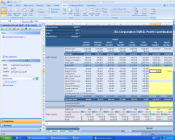 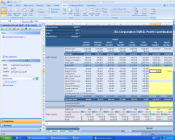 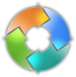 Forms (XL)
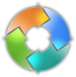 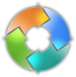 Assignments
Business Roles
Cycles
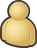 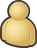 Forms
Forms
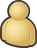 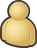 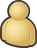 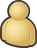 Account
Forecast
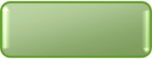 Entity
Approver
Approver
Scenario
Pricing
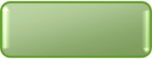 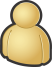 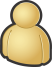 Analyst 1
Analyst 1
Time
Product
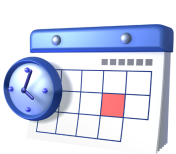 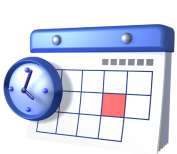 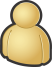 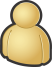 Consol.
Analyst 2
Analyst 2
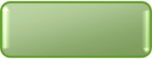 DimensionsHierarchies
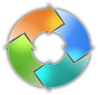 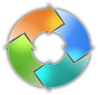 Business Roles
Business Roles
ModelsBusiness RulesCalculations
Cycle
Cycle
Customer
Product
PerformancePoint ServerComplejidad del mundo real
Corporate
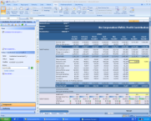 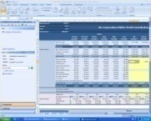 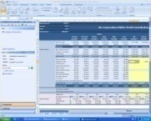 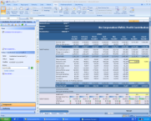 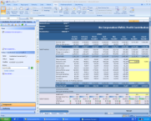 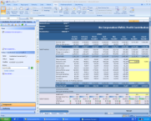 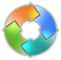 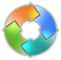 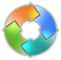 Assignments
Business Divisions,
Units, Functional Areas…
Account
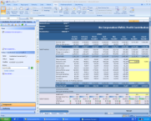 Sales
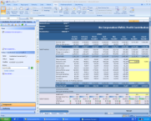 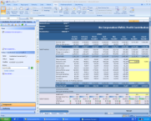 Entity
Prod’n
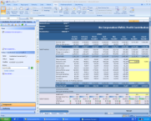 Scenario
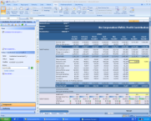 HR
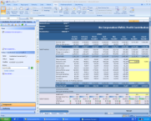 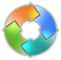 Time
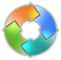 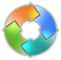 Pricing
Profit
Assignments
DimensionsHierarchies
ModelsBusiness Rules Calculations
¿Qué es un application?
La unidad mas grande en PPS planning
Es el “nido”
Todo se controla y existe a partir de allí
Incluyendo seguridad
Consideralo el “contenedor principal”.
Que contiene muchos objetos.
En muchas ocasiones, es la base de la representación de la estructura lógica de la organización
10
¿Qué es un application?
Puede haber muchas aplicaciones en el mismo servidor
Son construidas desde el 
Planning Administration Console
Siempre tienen un elemento, llamado “Default Model Site” (aka : “El sitio raiz”)
Más sobre sitios, más adelante
11
Intro a seguridad
Basics:
Cada usuario,necesita estar listado de forma explícita en la Master Users List
La cual es solo una lista de todos aquellos que tenga cualquier relación con PPS-P
A partir de ese instante, la seguridad está basada en roles.
Muy similar a como funciona la seguridad en RS
Hay 5 roles de servidor
12
Intro a seguridad
Global Administrator Role
(aka el GA)
Puede hacer cualquier cosa en PPS-P
El primer miembro es definido en la instalación
Puede haber múltiples usuarios que pertenezcan a este rol
13
Acerca de los sitios
Para ser capaz de acceder a los contenidos dentro de un app y un sitio raiz, se utiliza el “Planning Business Modeler”
Esta heramienta es sensible a los roles de seguridad y membresia que se definieron antes
Gastaremos mucho tiempo dentro del “Modeler”
14
Acerca de los sitios
Los sitios representan la estructura de la organización
Los sitios, contienen muchos de los objetos que itilizaremos, como dimensiones, formularios, ciclos, etc
La raiz, representa los elementos que son comunes a toda la empresa. 
Supuestos corporativos, por ejemplo
Los objetos que se definan alli, pueden ser compartidos mas adelante con …
15
Model Sub-sites
Pueden representar
Procesos de negocios
Divisiones
Unidades de Negocio
Subsidiarias
Por tanto, compartir objetos, sigue la aproximación Top/Down
16
¿Qué son dimensiones?
Los aspectos de la compañía
Pueden representar multiples entidades
Existen 11 dimensiones predeterminadas en la app
Sin miembros
Scenario, Time
Un miembro
User, Intercompany, Entity, Currency, Account
Con miembros
BusinessProcess, ConsolidationMethodExchangeRate, Flow.
17
¿Qué son dimensiones?
Las dimensiones tienen miembros
Para la dimensión TIEMPO , cada día por ejemplo.
Los miembros tienen propiedades
Por ejemplo el color del producto
18
por favor , encender modo techie 
Multi-dimensional cube
Relational
Schema
Relational
Schema
Application
Metadata
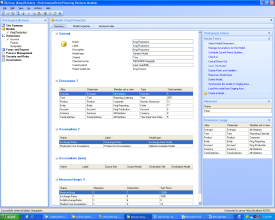 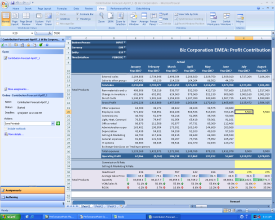 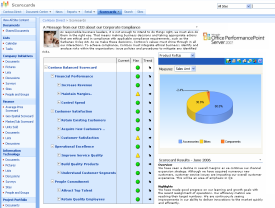 5
1
Business Type Library
3
Excel
SharePoint
Meta Data
Application Data
PPS Metadata + XML Form Definitions (RDL)
4
2
Generate
Automatic Syncing
Staging DB
7
Export DB
6
Data 
Load
La vida dentro de PPS-Planning
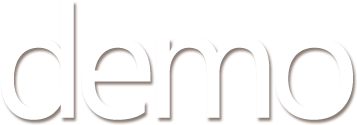 ¿Preguntas?
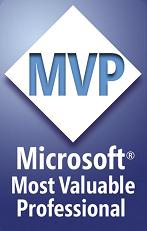